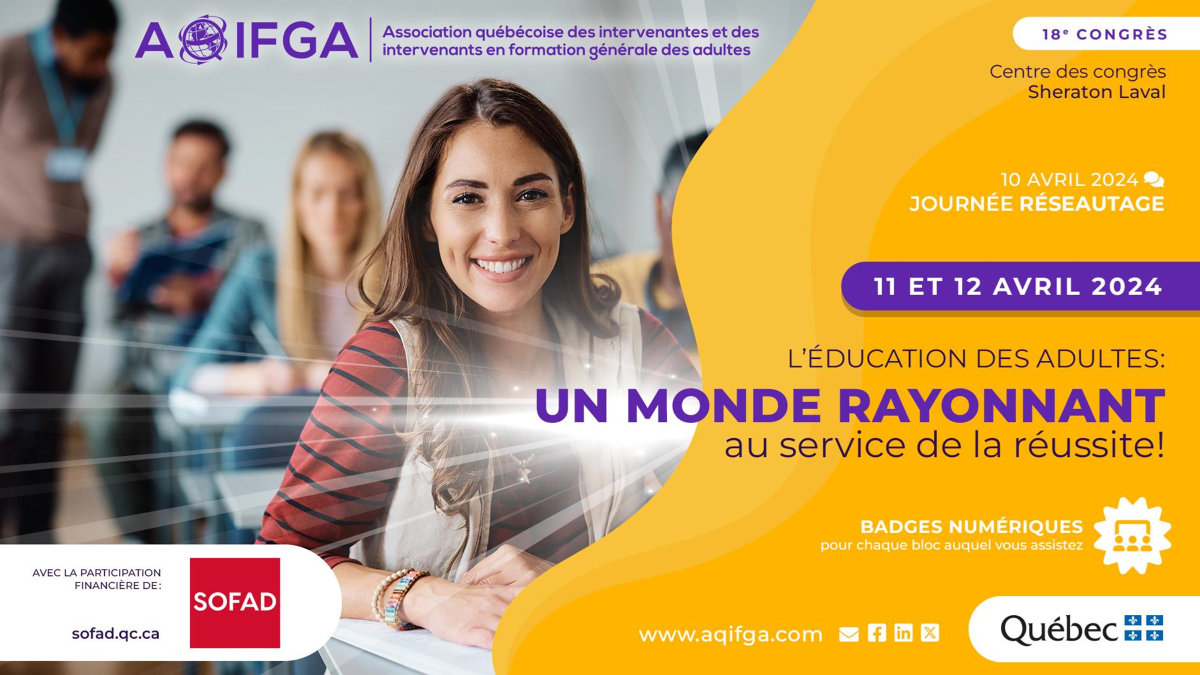 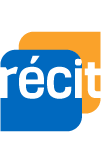 MarriotBonvoy_Conference
AFIDCQ2024
La classe virtuelle de Desmos en mathématique
AQIFGA Atelier 404-504
12 avril 2024 - 8h45 à 12h
recitmst.qc.ca/desmos12042024
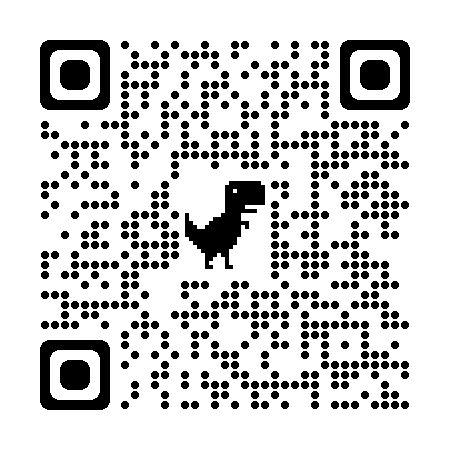 Stéphanie Rioux
stephanie.rioux@recit.qc.ca

Marie-France Surprenant
marie-france.surprenant@recit.qc.ca

Daniel Ricard
daniel.ricard@recit.qc.ca
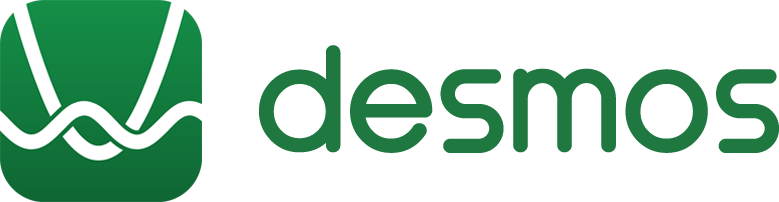 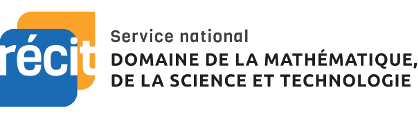 recitmst.qc.ca
‹#›
Plan de l’atelier
C’est quoi Desmos?
Expériences-élèves
Espace enseignant
En quoi Desmos se démarque?
Création/modification d’activités
Ressources
‹#›
[Speaker Notes: FO]
Habiletés technologiques
Innovation et créativité
Numérique pour l’apprentissage
Le cadre de référence de la compétence numérique
Citoyen éthique
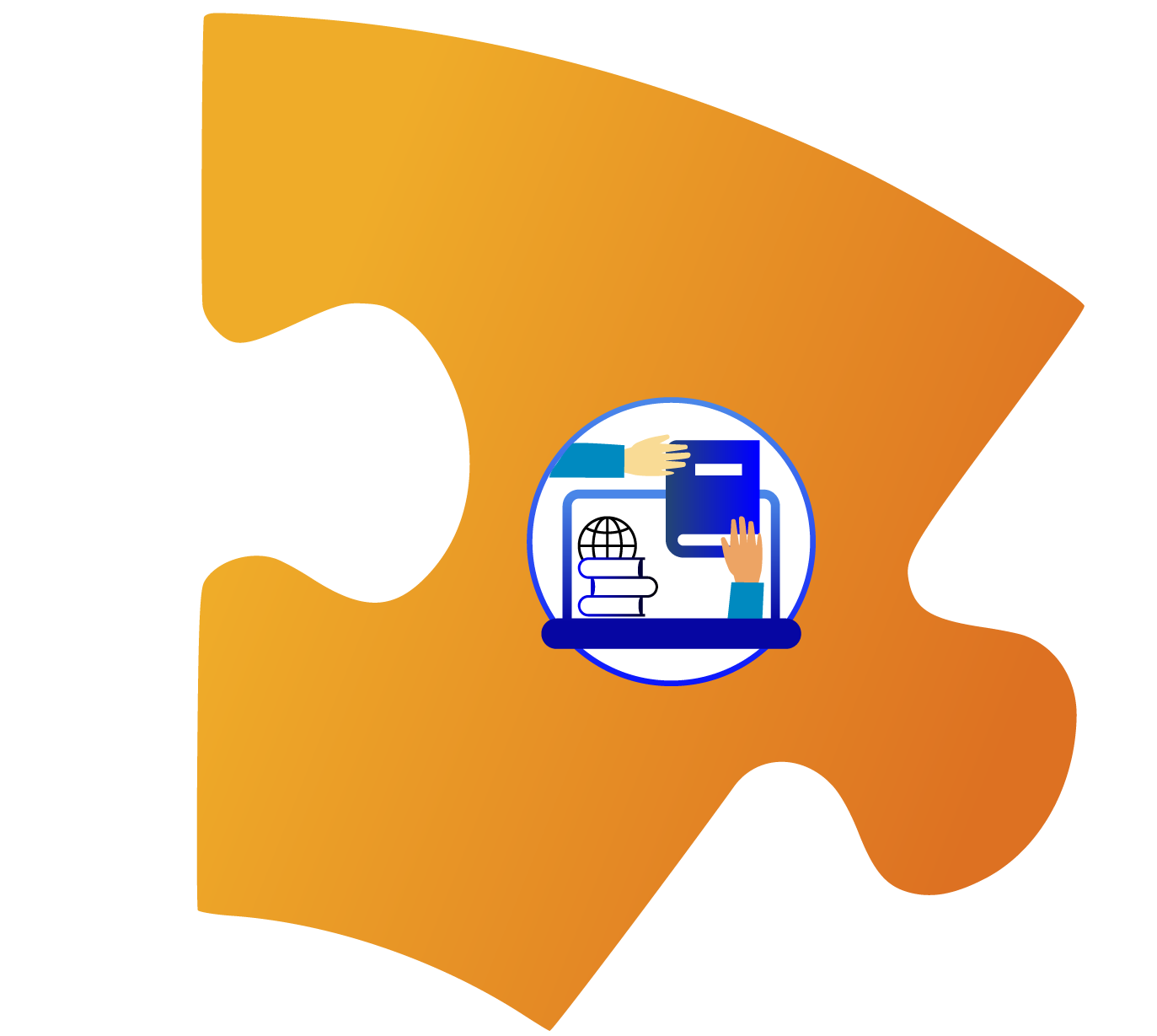 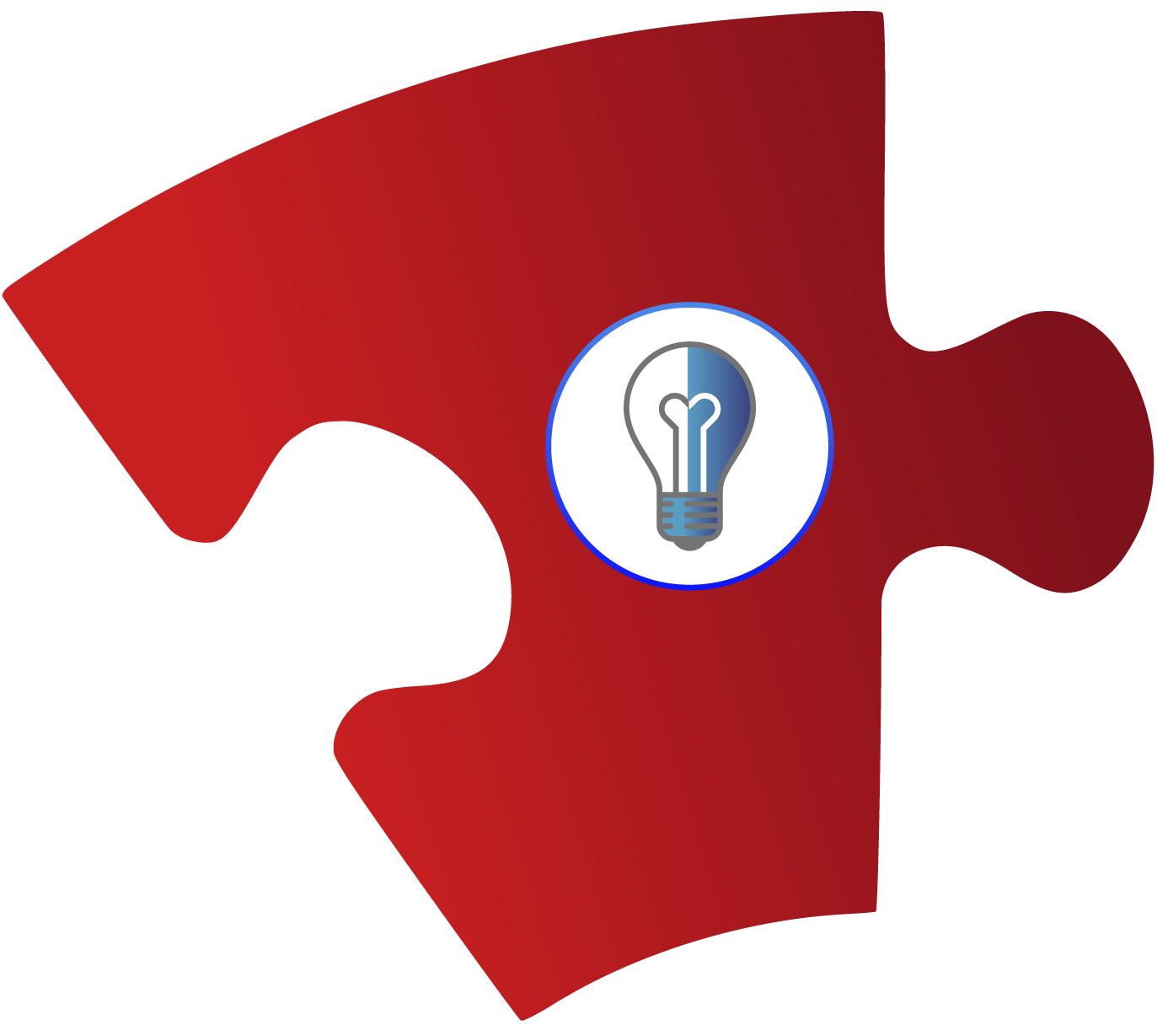 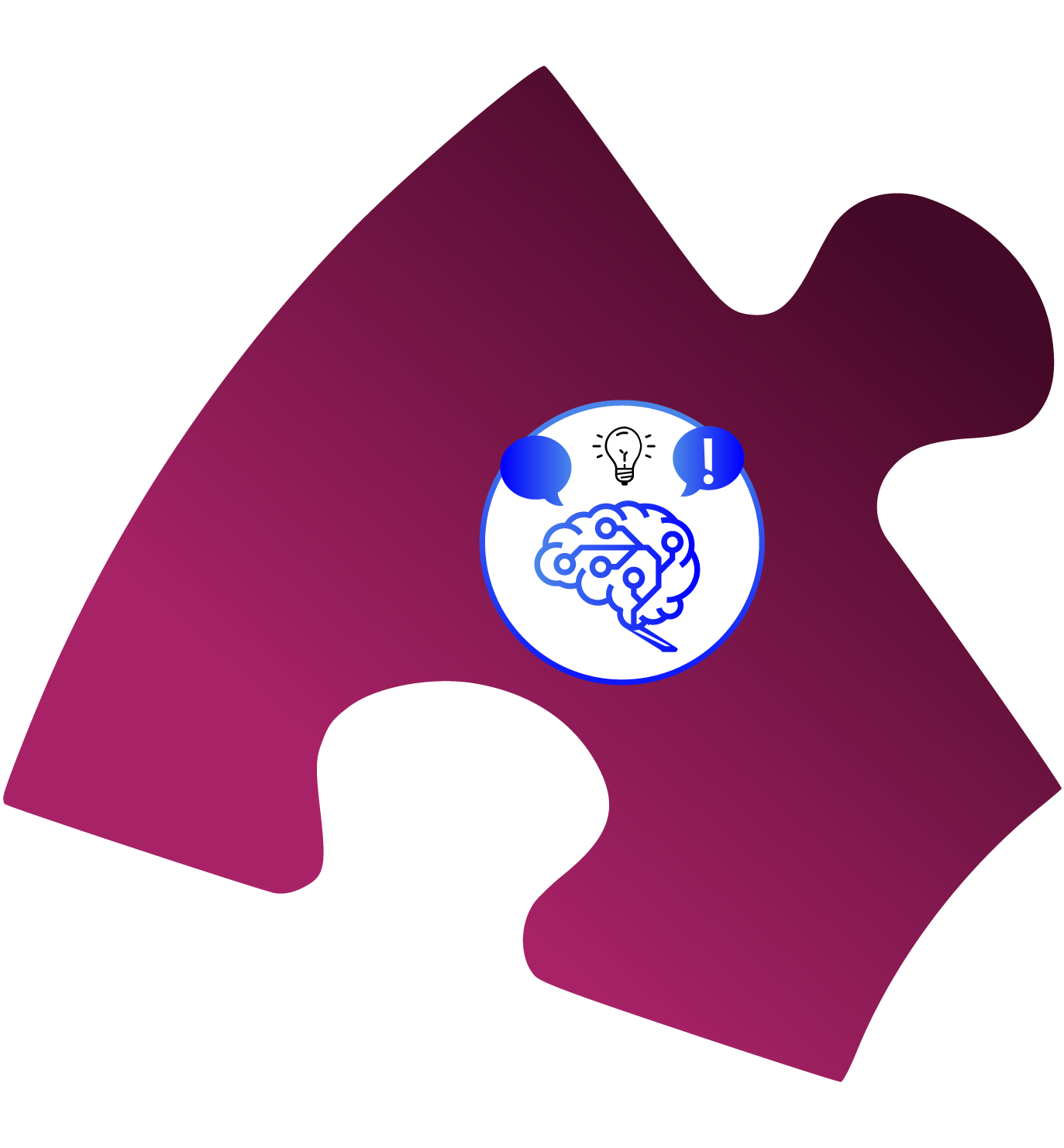 Culture informationnelle
Pensée critique
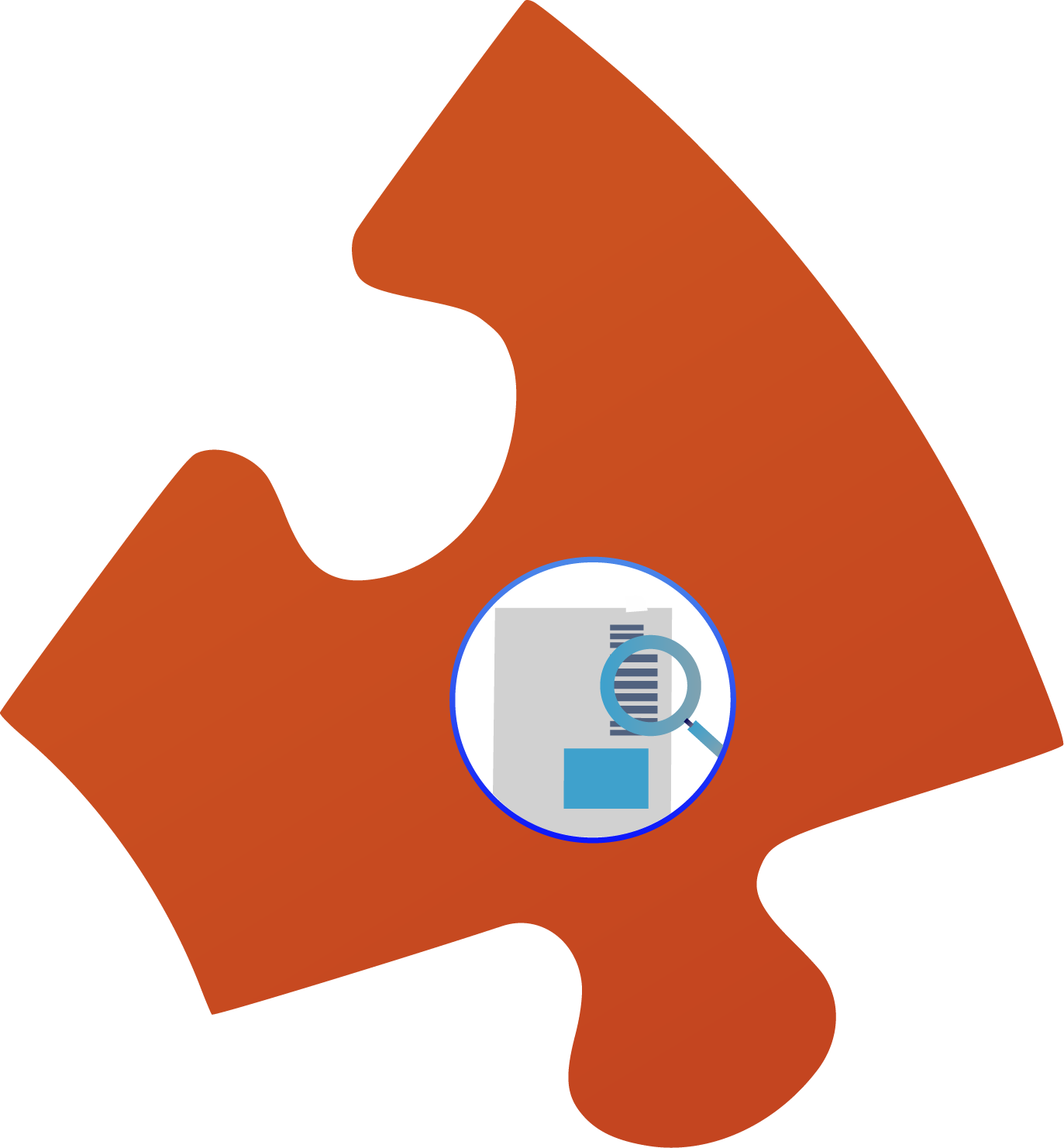 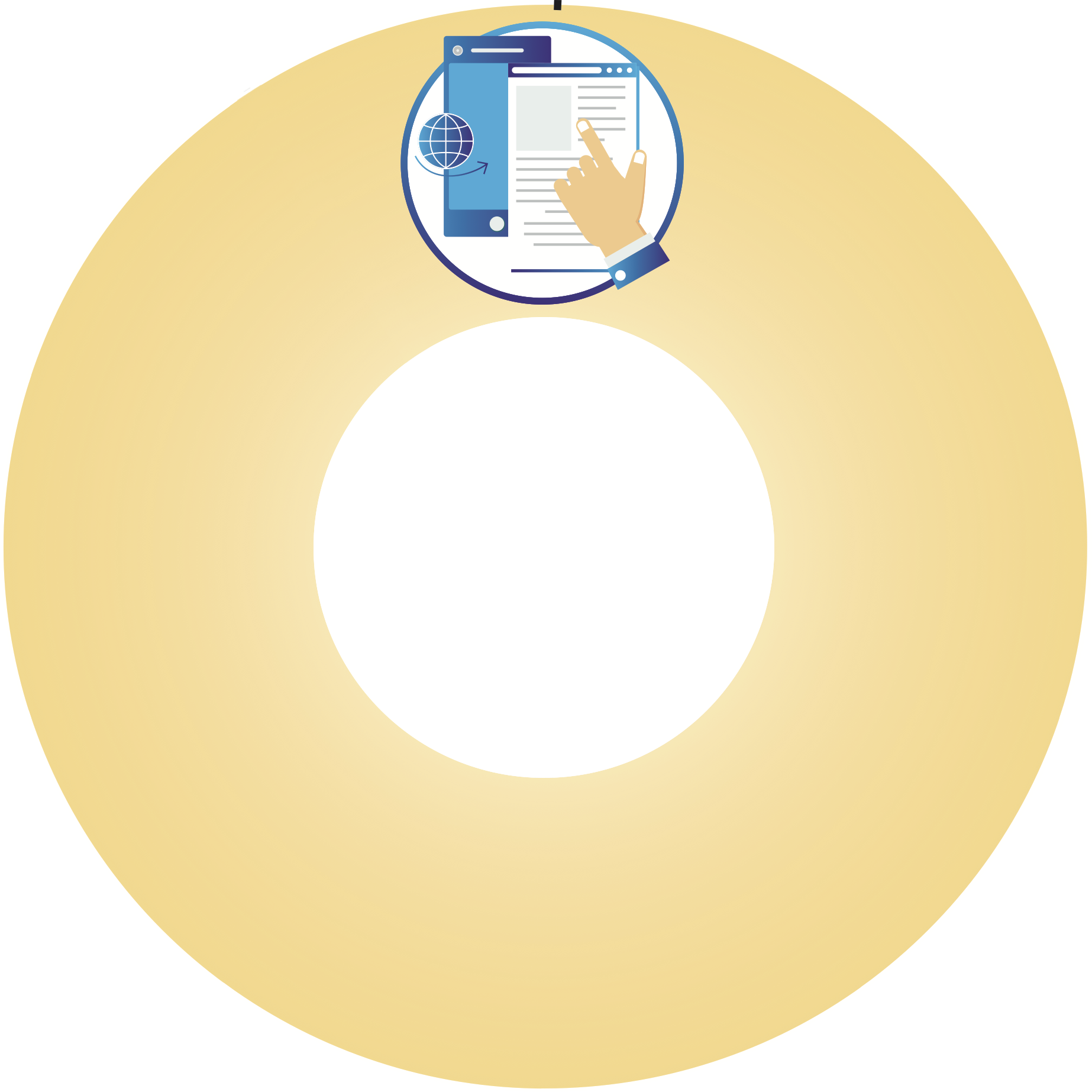 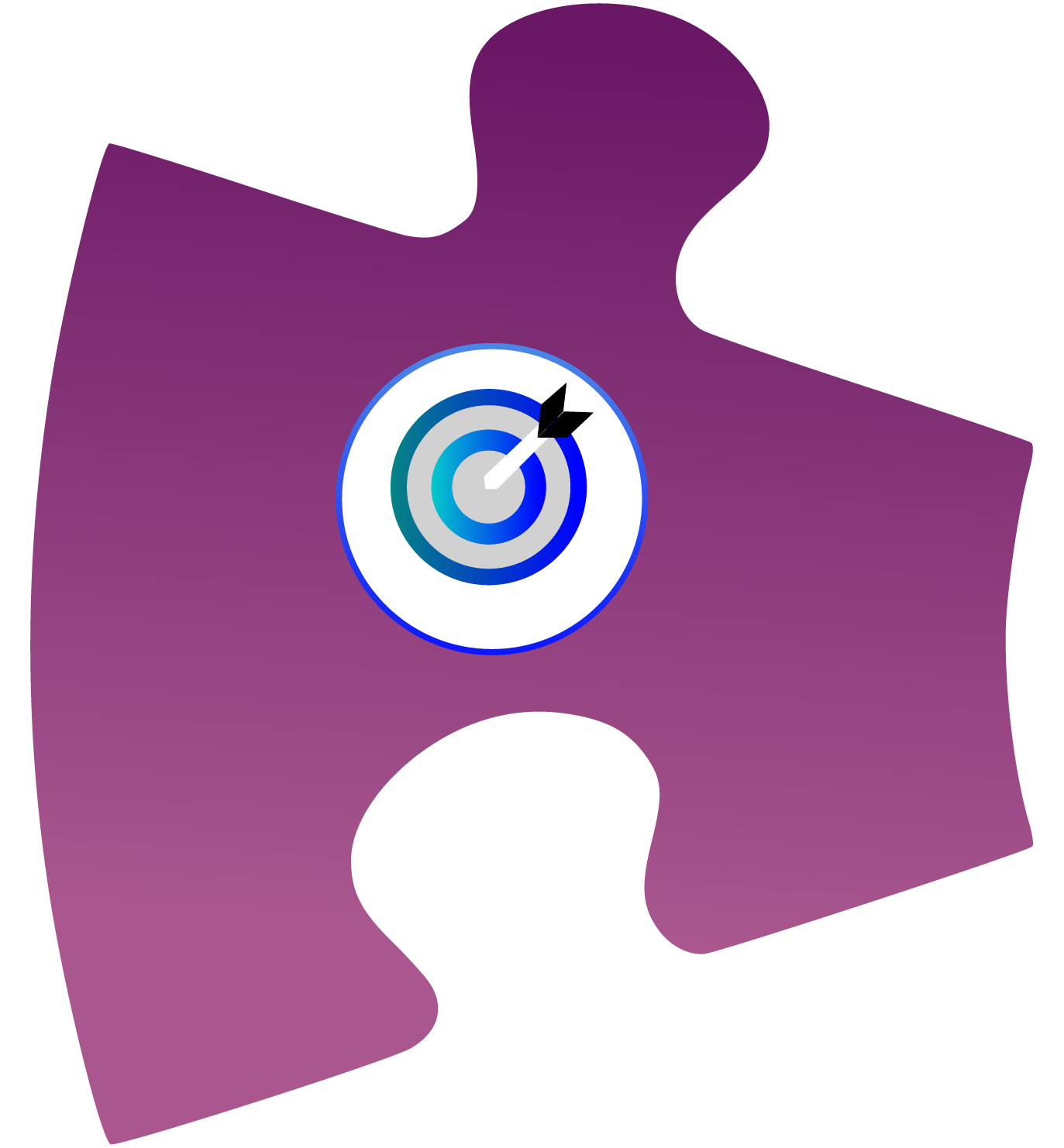 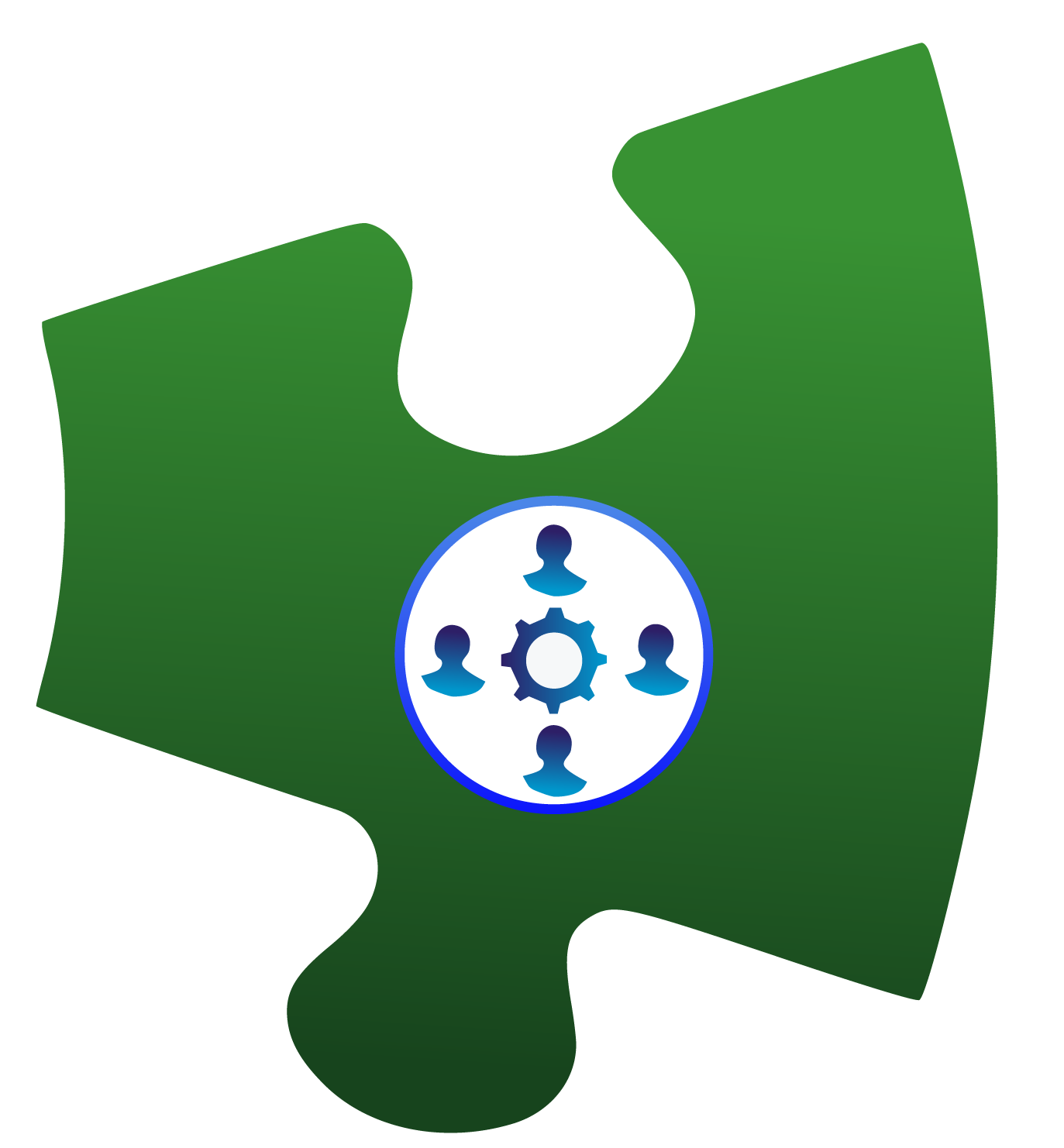 Résolution
de problèmes
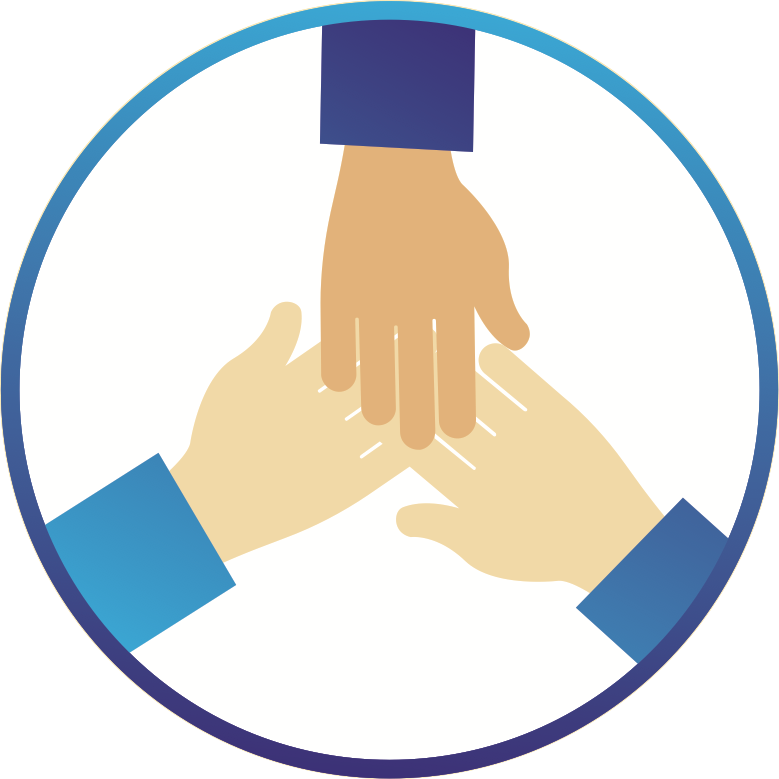 Collaboration
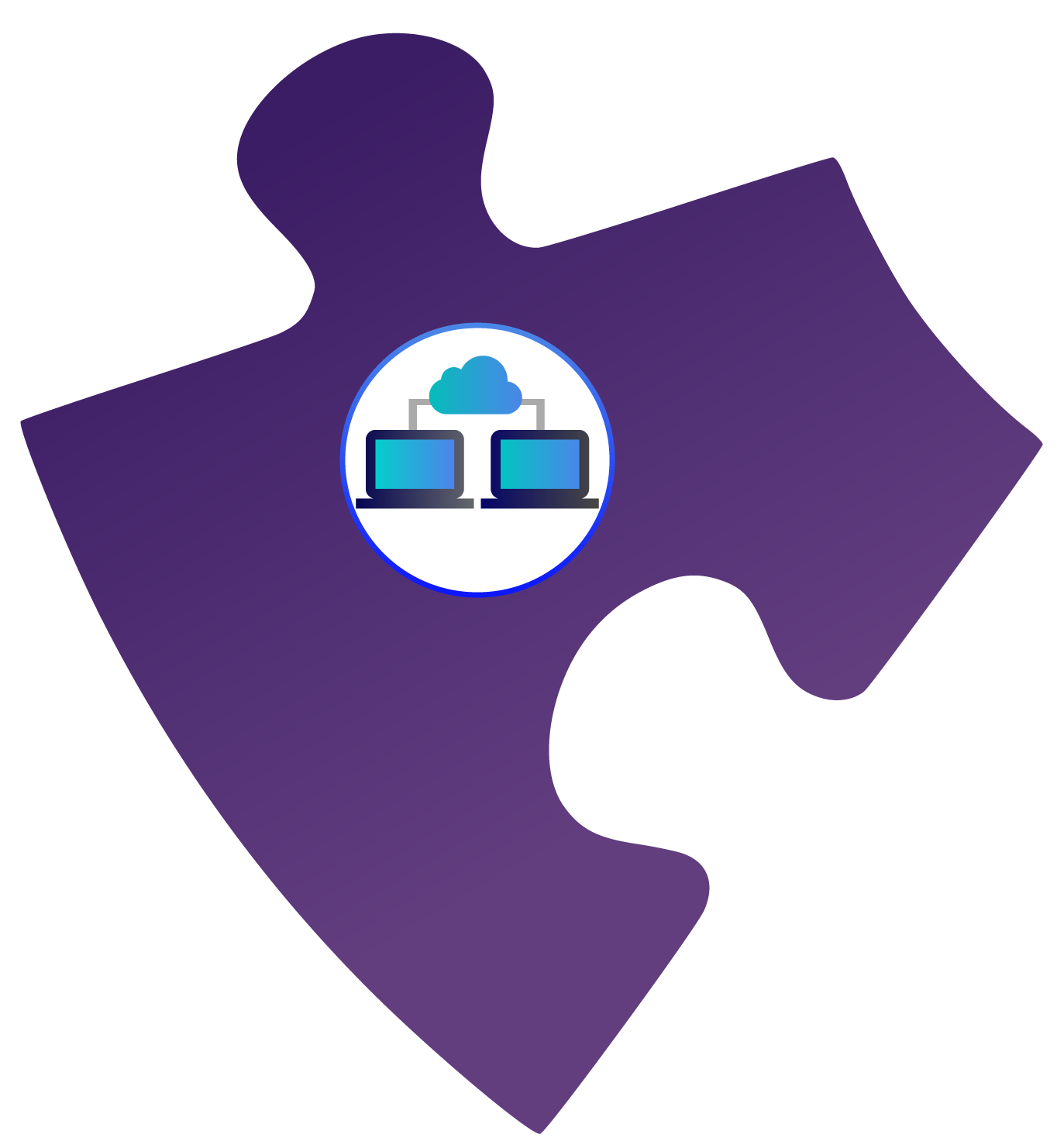 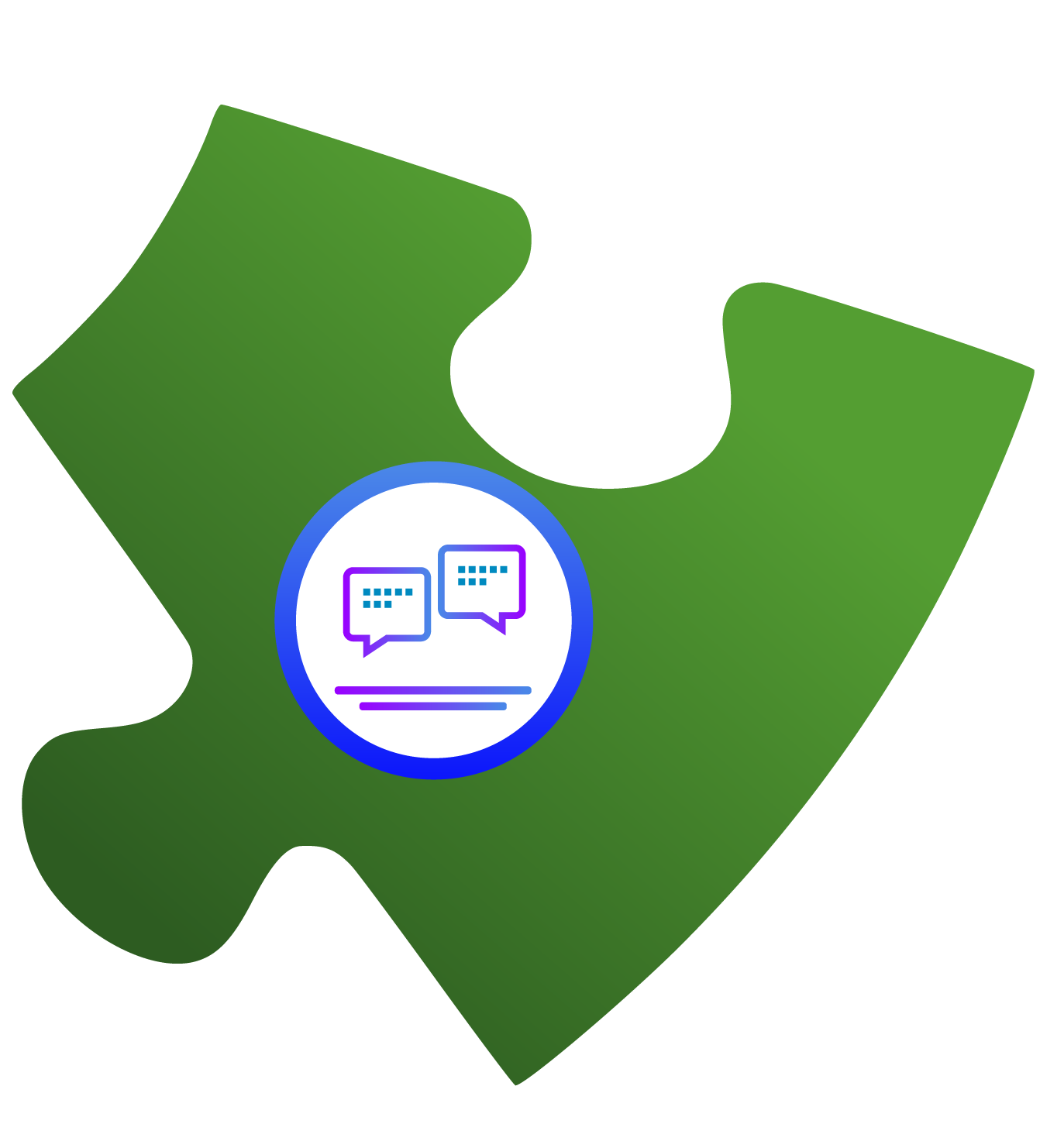 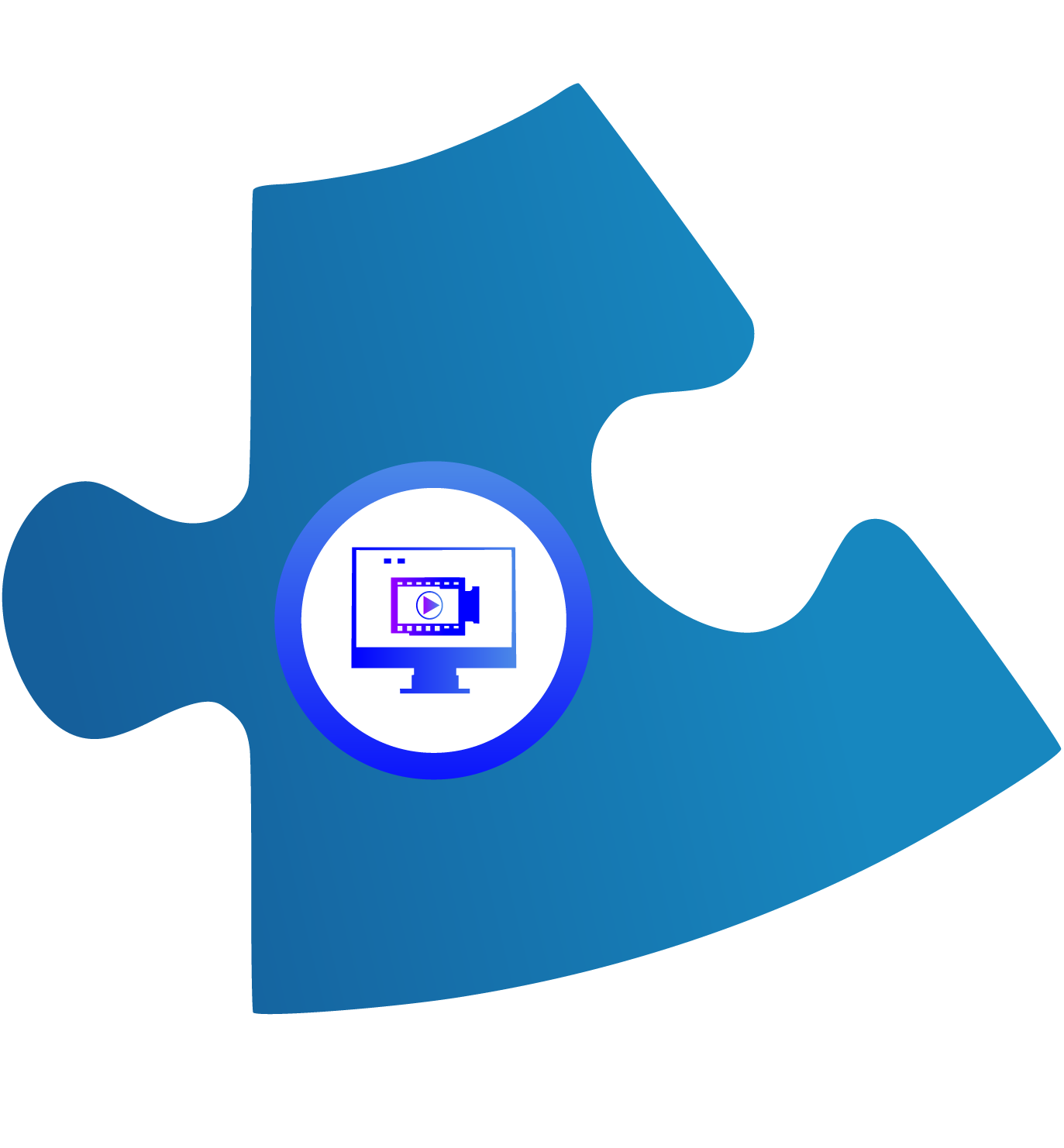 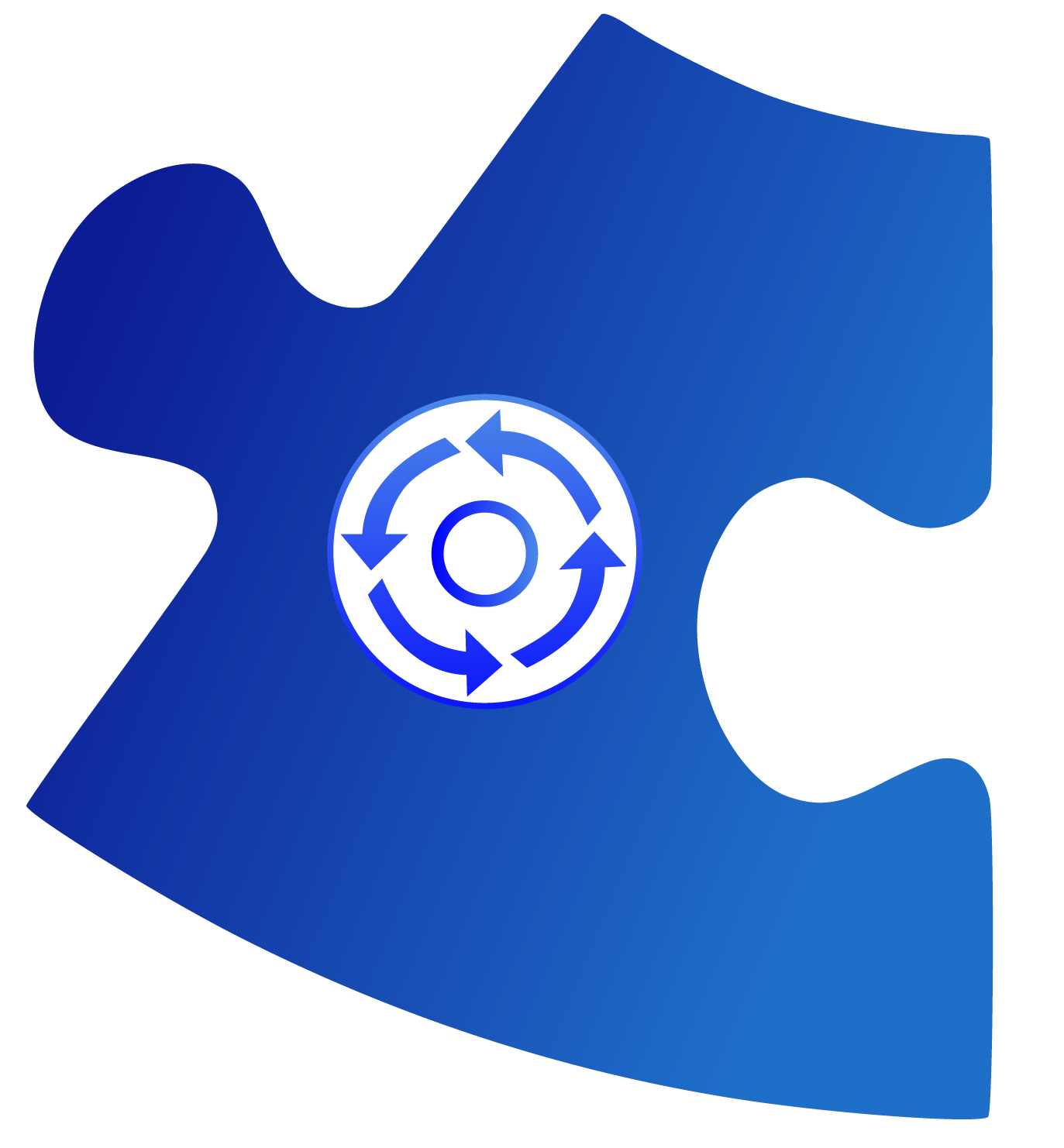 Développement de la personne
Communication
Inclusion et 
besoins diversifiés
Production de contenu
‹#›
Habiletés technologiques
Numérique pour l’apprentissage
Le cadre de référence de la compétence numérique
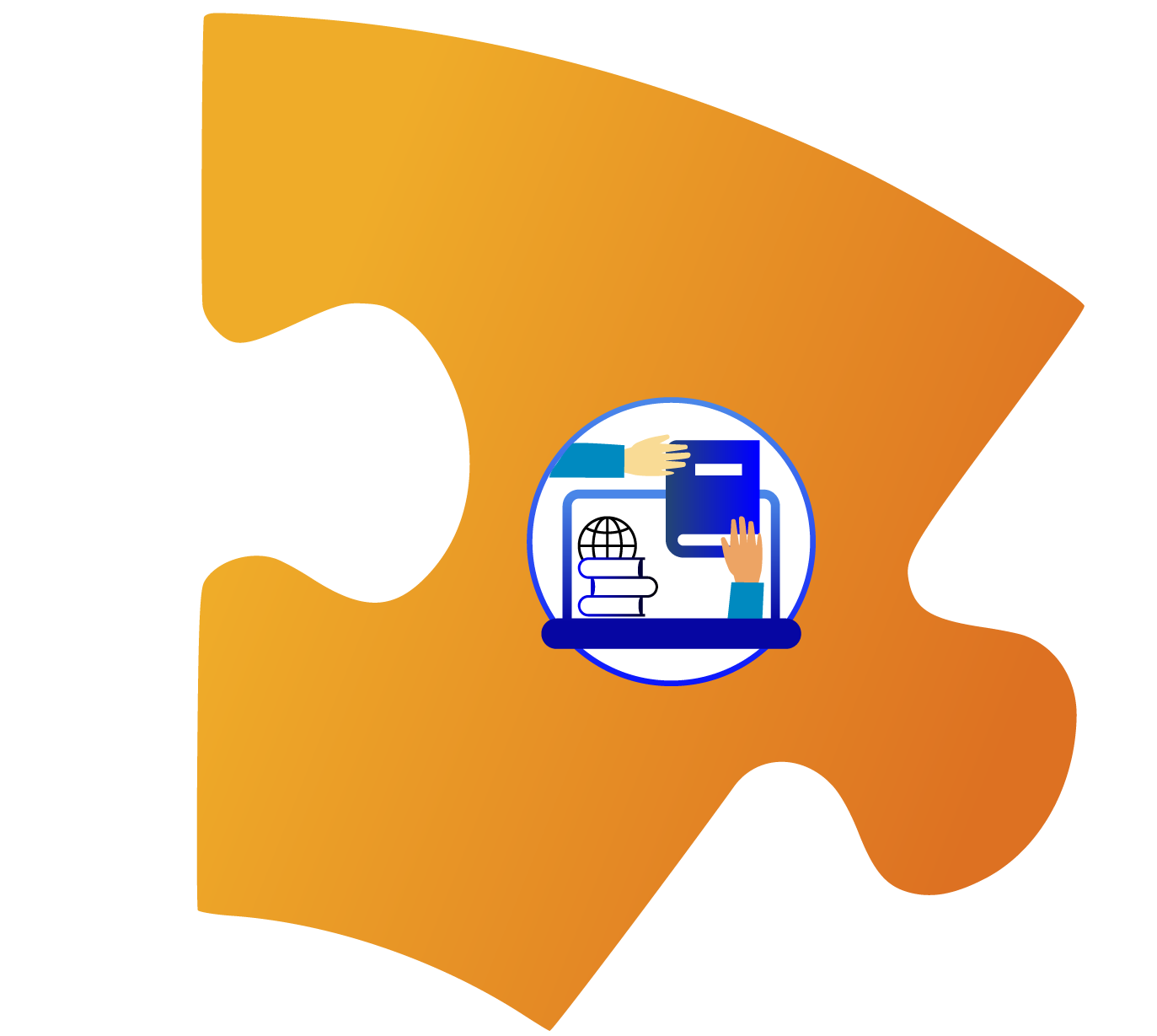 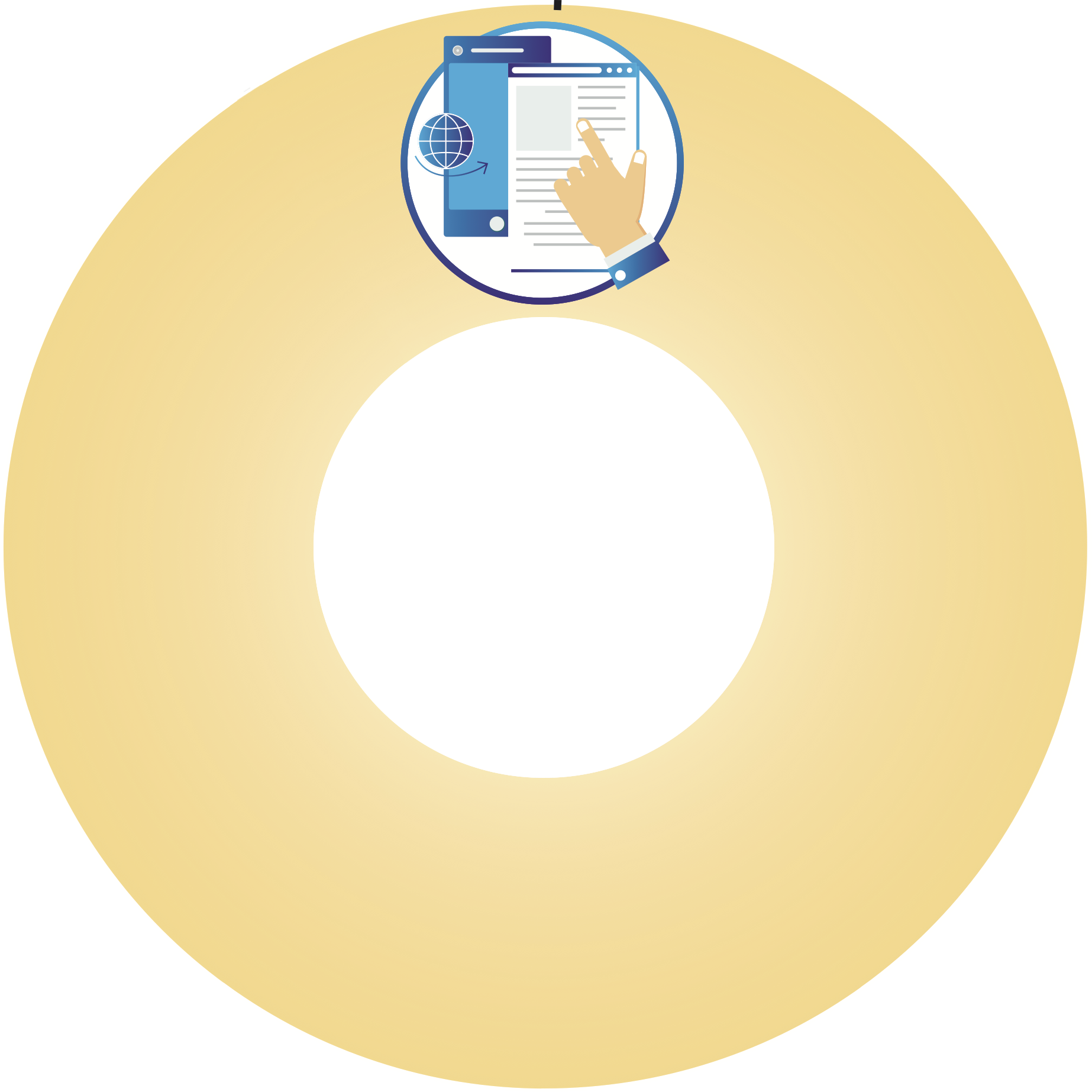 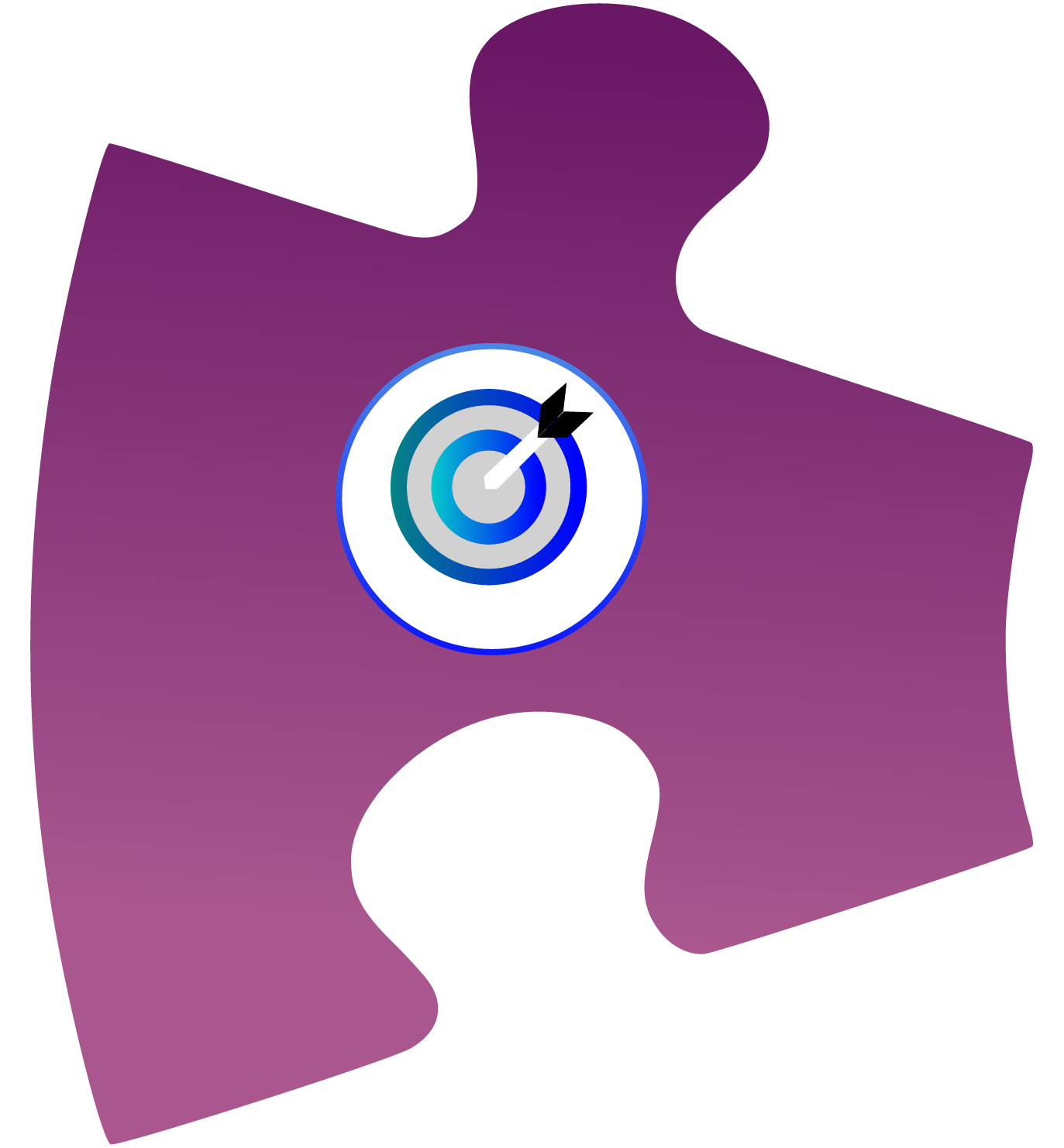 Résolution
de problèmes
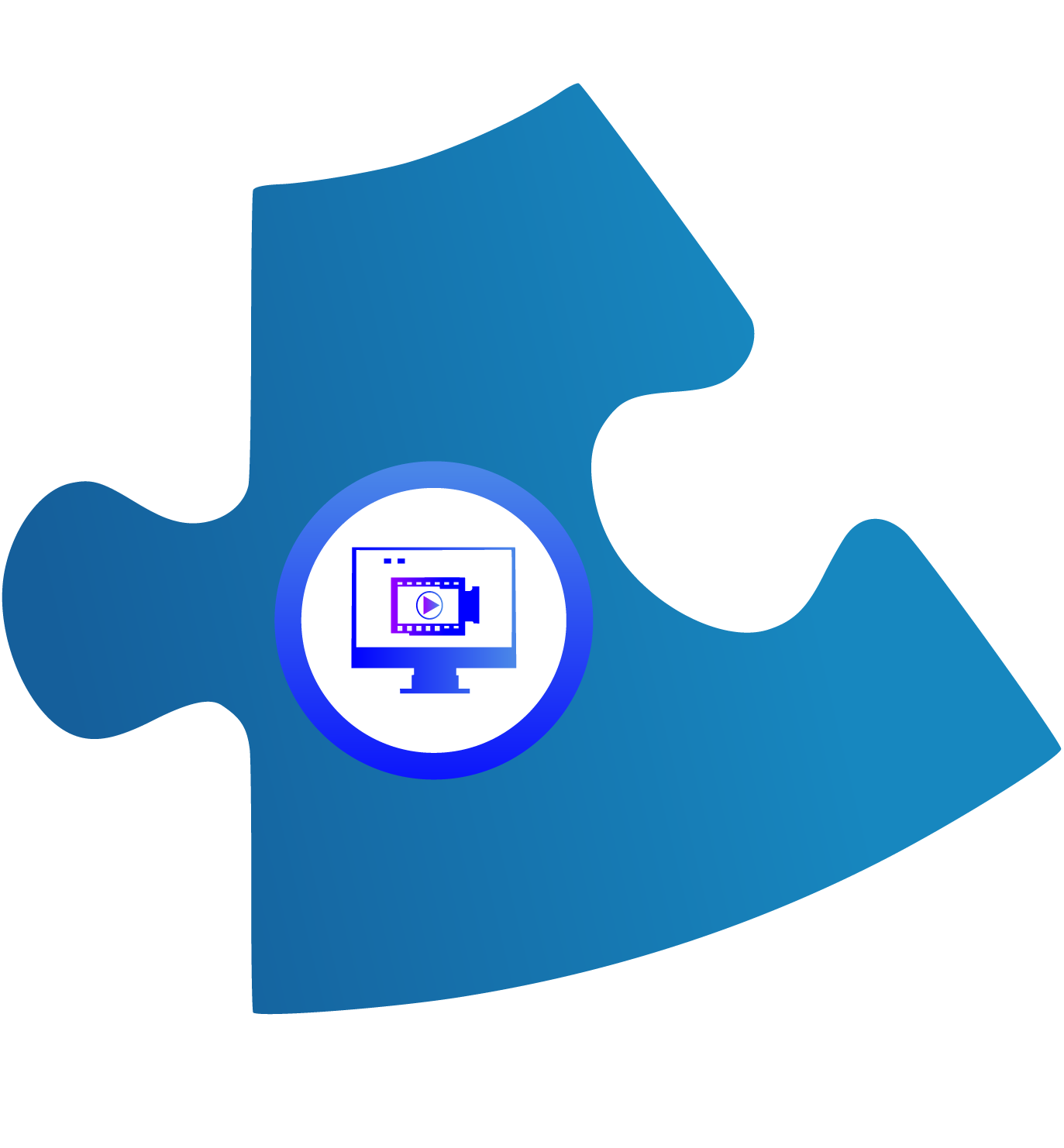 Production de contenu
‹#›
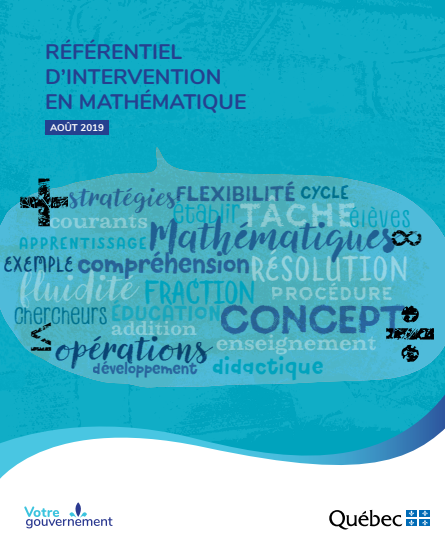 Référentiel d’intervention en mathématique
Deux fondements:

Donner du sens à mathématique en s’appuyant sur la compréhension des concepts et des processus mathématiques.

Recourir à la résolution de problèmes selon différentes intentions
‹#›
C’est quoi Desmos?
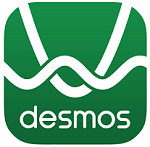 Calculatrice graphique et géométrie (desmos.com) ou application pour appareils mobiles
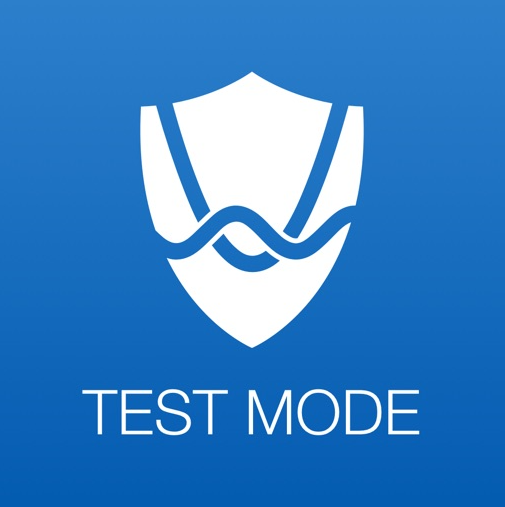 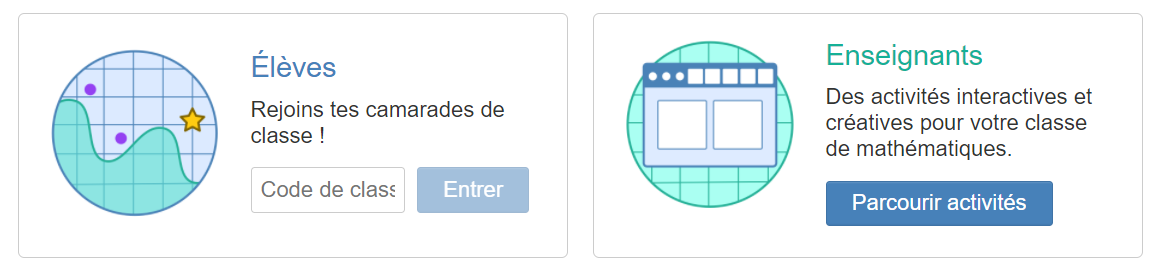 Classe virtuelle
teacher.desmos.com
student.desmos.com
‹#›
‹#›
[Speaker Notes: SR
Calculatrice graphique seulement pour les maths/sciences, surtout au secondaire
Classe virtuelle pour toutes les disciplines
Calculatrice mode examen pour les épreuves (ref. Info-Sanction)]
MarriotBonvoy_Conference
AFIDCQ2024
Rejoindre la classe
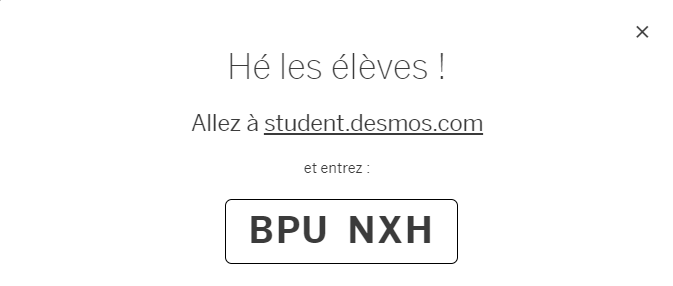 Vous pouvez également cliquer sur ce lien d’invitation.
‹#›
[Speaker Notes: SR]
Expérience élève 1
Opérations sur les fractions
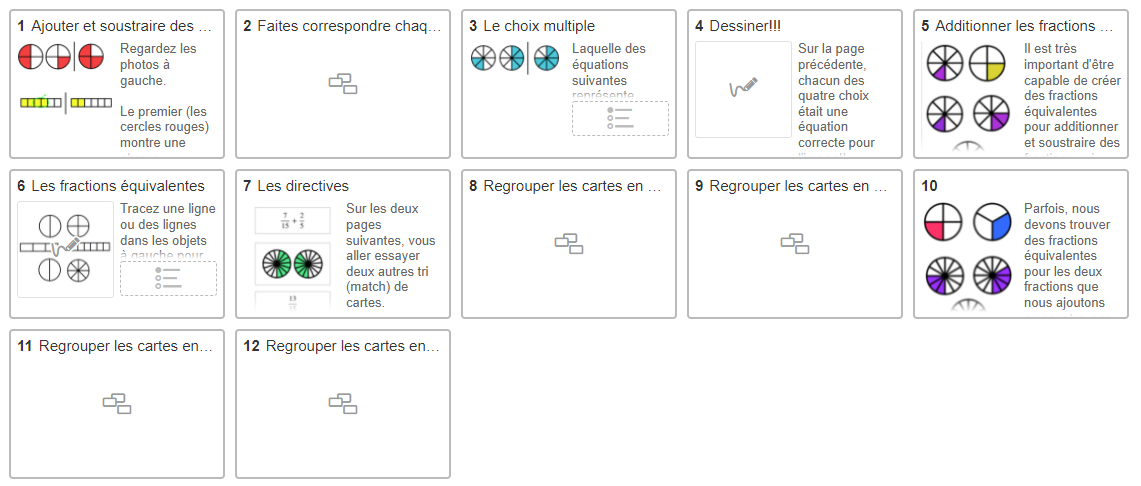 ‹#›
[Speaker Notes: En temps réel seulement]
Expérience élève 2
Reproduisez ma droite
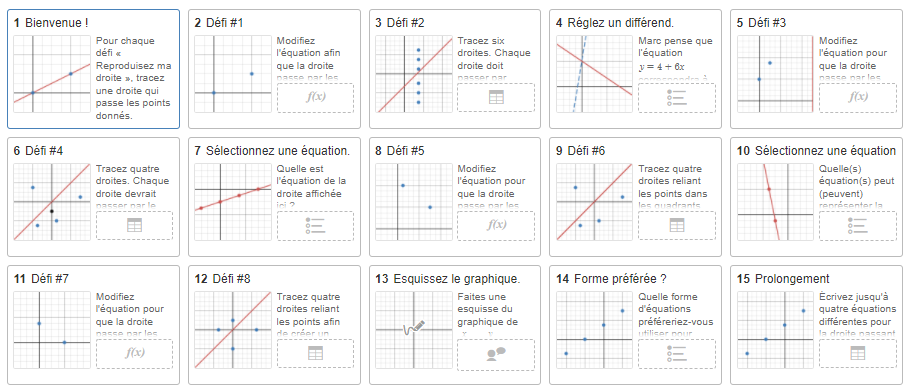 ‹#›
[Speaker Notes: FO]
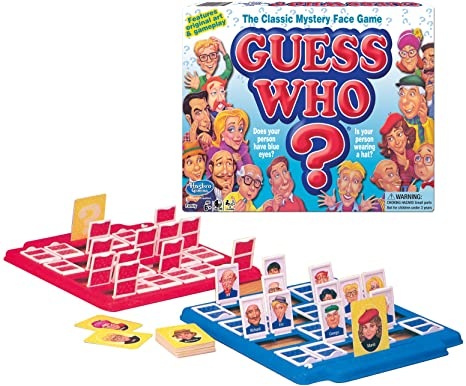 Expérience élève 3
Polygraph
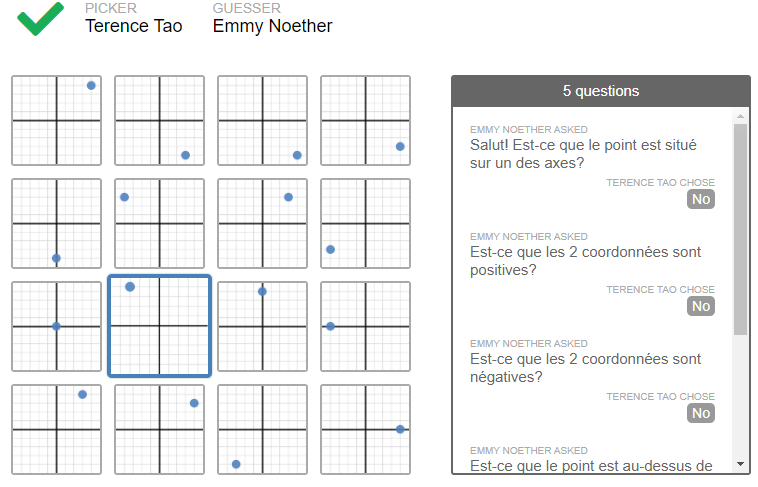 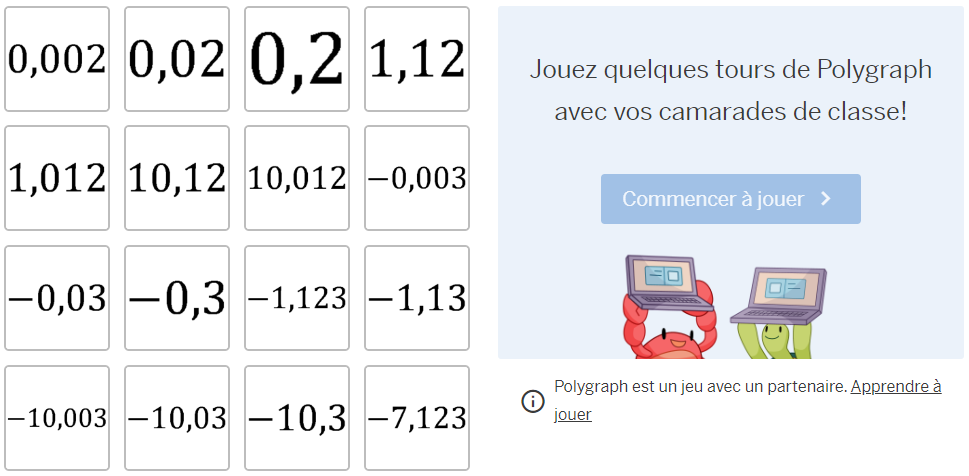 ‹#›
[Speaker Notes: FO]
Apprendre et évaluer autrement en mathématique
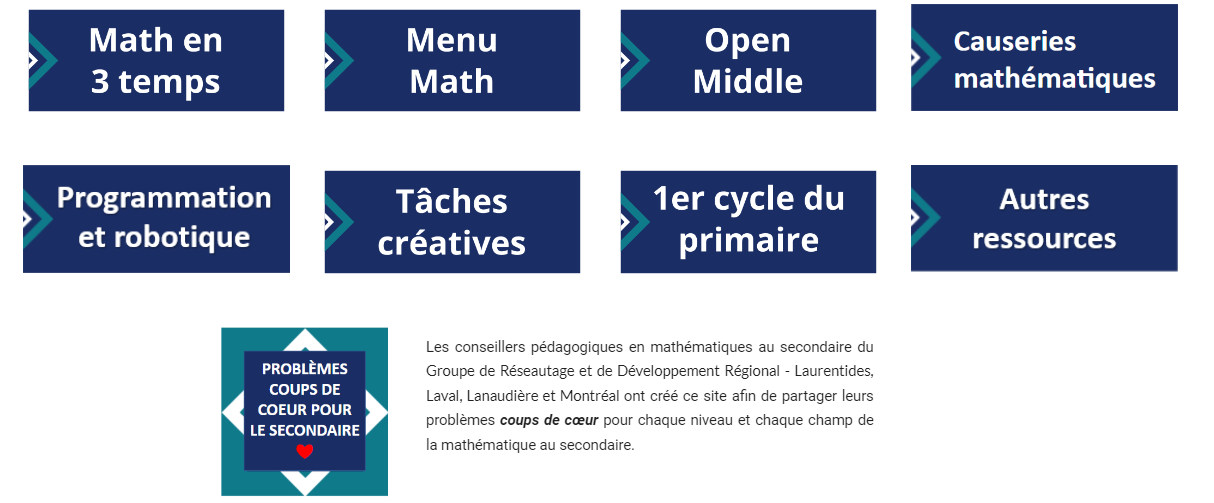 Pour visiter le site
‹#›
Math en 3 temps: les boulettes
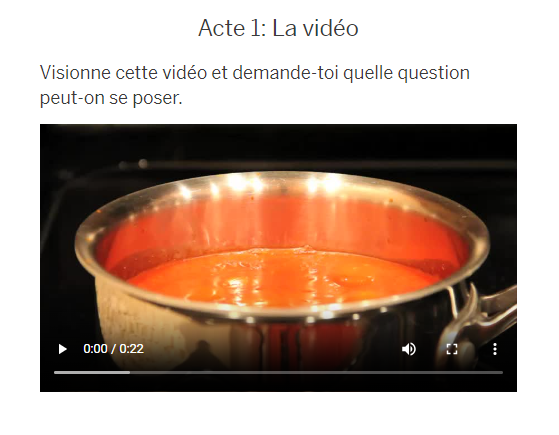 ‹#›
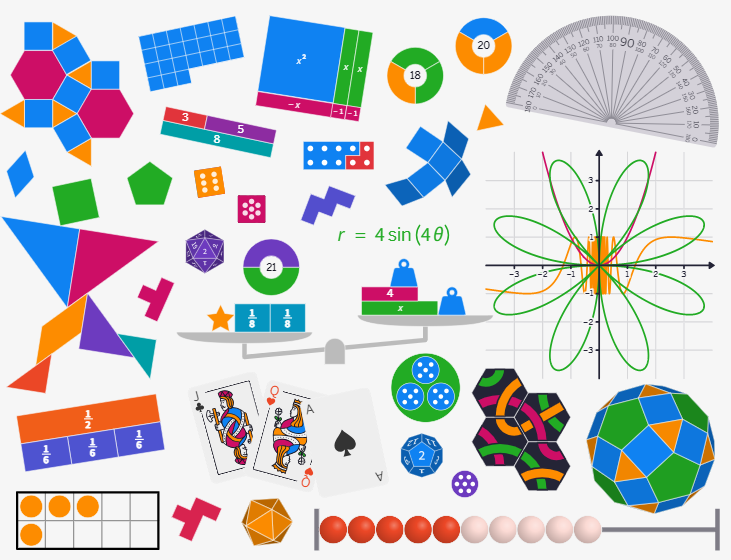 Activité intégrant Polypad
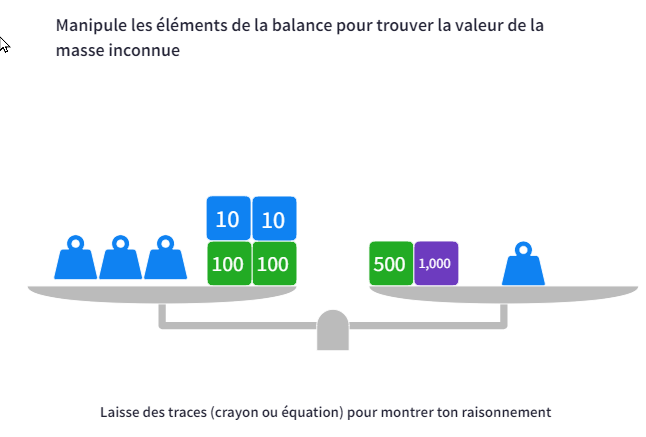 ‹#›
Activités présentées
L’addition et la soustraction de fractions
Reproduisez ma droite
«Polygraph» sur le plan cartésien
«Polygraph» sur les nombres décimaux
Math en 3 temps: les boulettes
Pour débuter avec Polypad - Exemples variés
Ça balance?
‹#›
L’espace enseignant
teacher.desmos.com
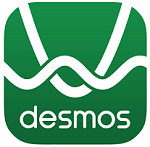 ‹#›
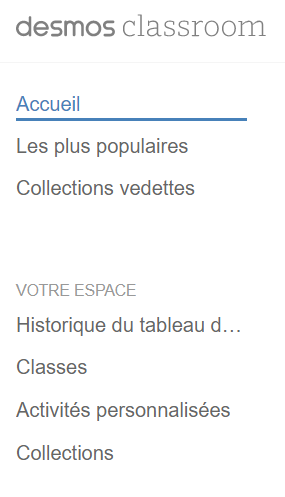 L’espace 
enseignant
‹#›
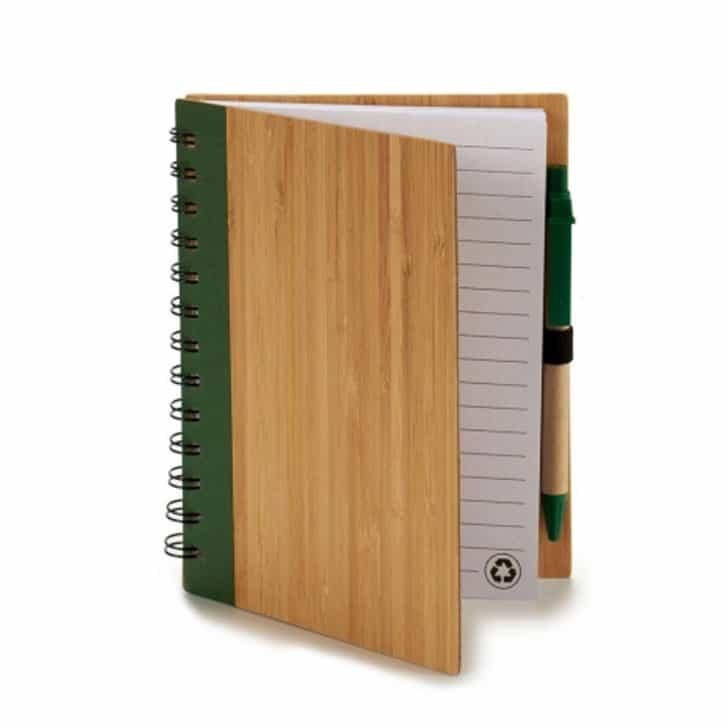 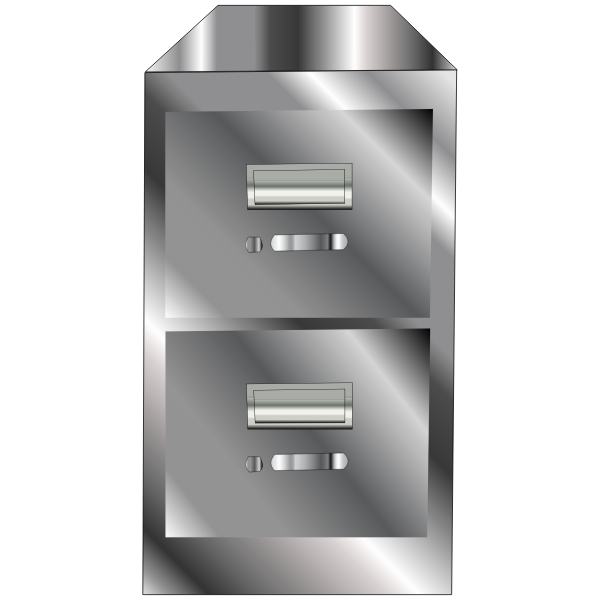 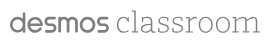 Activités
(Collections vedettes)
Classe
Élèves
Activités
(desmosfr.ca)
Vos collections (Votre espace)
Classe
Élèves
Activités
(Collègues ou Web)
Classe
Élèves
Activités
(Vos créations)
‹#›
Le tableau de bord
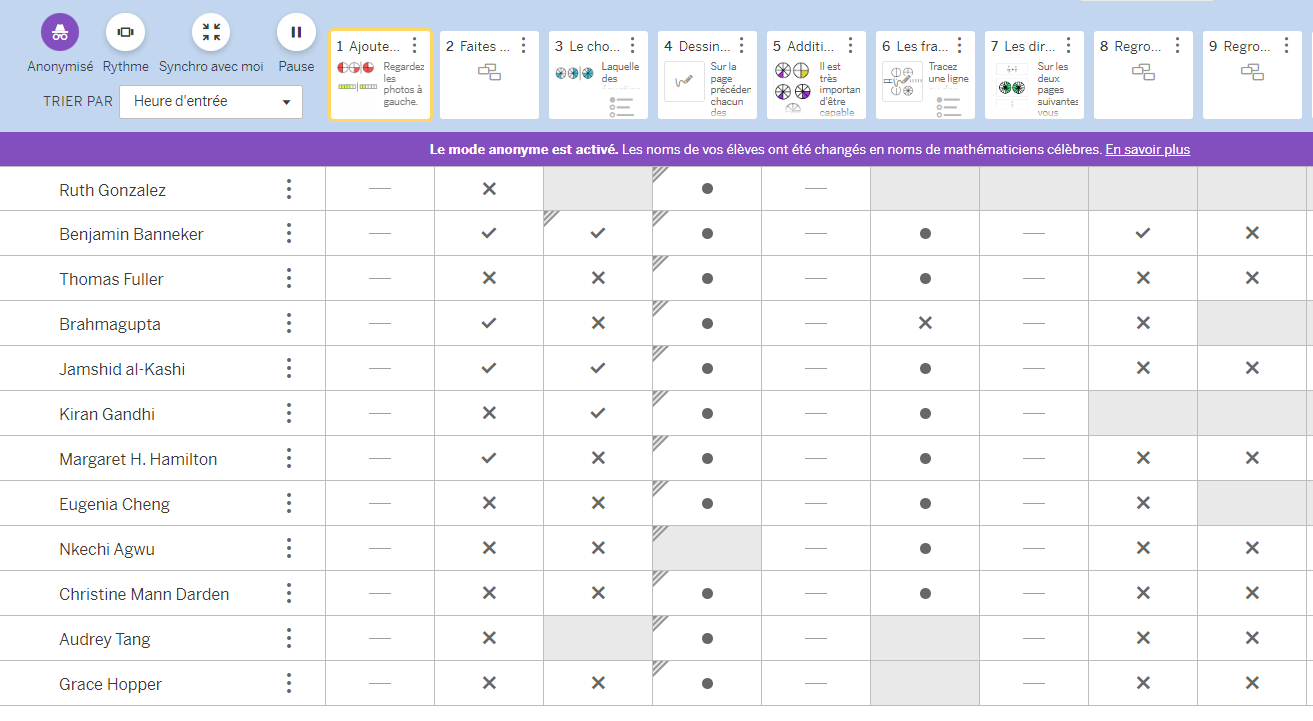 ‹#›
[Speaker Notes: SR]
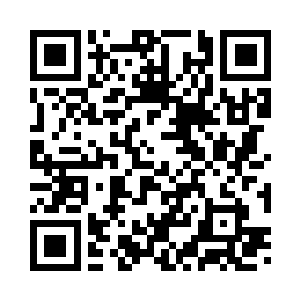 Wooclap 
 
En quoi Desmos se démarque des autres outils questionnaires?
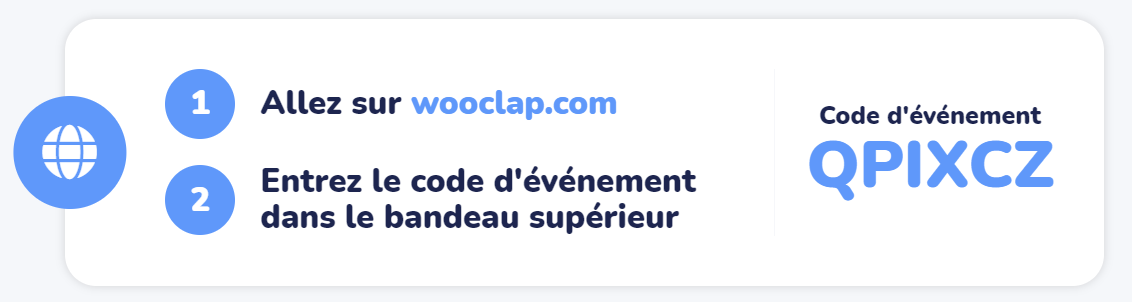 Lien de participation
‹#›
[Speaker Notes: discussion, rétroaction, pacing, pause, collaboration, captures, tableau de bord, gestion des classes, n’est pas autocorrectif et c’est voulu!, nombre de participants, communauté de partage, etc.
SR - FO - Les participants répondent dans le wooclap, ils peuvent liker les affirmations des autres
Wooclap: https://www.wooclap.com/ALFPLY]
Les outils de création polyvalents
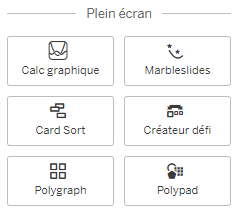 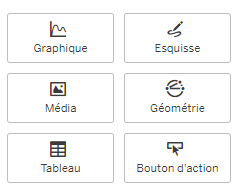 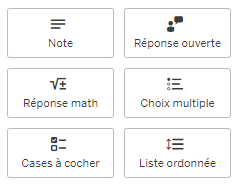 ‹#›
[Speaker Notes: FO]
Les outils de création mathématique
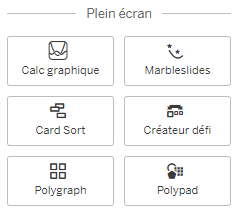 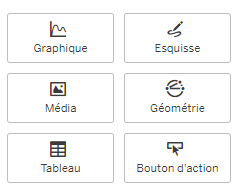 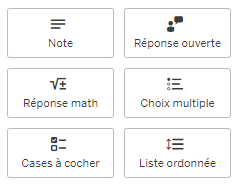 ‹#›
[Speaker Notes: FO]
Modifier une activité existante
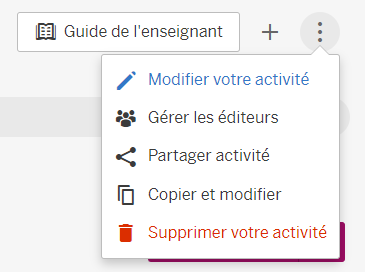 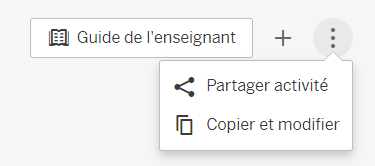 À vous de jouer!
Visitez les différentes ressources d’activités existantes. (voir diapo 24-25)
Créez vos propres collections (par sujet, thème, sigle de cours)
Ajoutez vos activités préférées dans vos collections
Tentez l’expérience de Copier et modifier une activité
Partagez vos coups de coeur (Partager l’activité) dans ce document collaboratif
Jumelez-vous avec un collègue, créez une classe, assignez une activité et invitez le collègue à jouer le rôle de l’élève.
‹#›
Collections d’activités
MAT P101
MAT 1101
MAT 1102
MAT 2101
MAT 2102
MAT 3051
MAT 4151
Élaborées à partir du Site Desmos FGA
1re secondaire
2e secondaire
3e secondaire
4e et 5e secondaire
‹#›
[Speaker Notes: SR]
Idées, activités, support
teacher.desmos.com (FR)
desmosfr.ca
Répertoire FGA Desmos (Projet 15081 - Région de Québec)
Groupe FB «Pédagogues Desmos»
Groupe FB «Les maths autrement»
lesmathsautrement.ca
‹#›
[Speaker Notes: FO]
Apprendre et évaluer autrement en mathématique
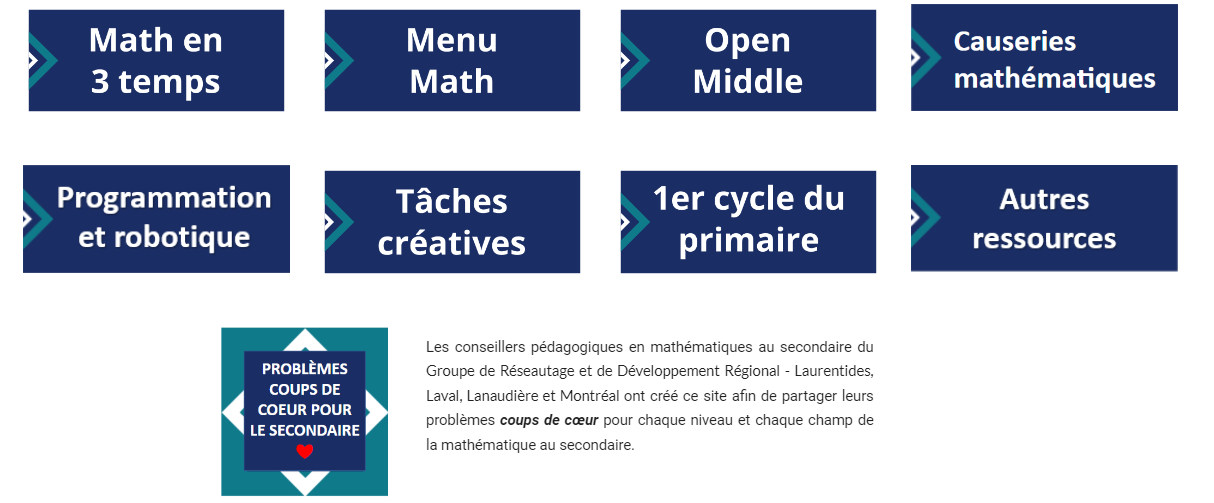 Pour visiter le site
‹#›
Ressources
Autoformation « Premiers pas avec Desmos » du Campus RÉCIT
Tutoriels du RÉCIT MST
Webinaire sur la calculatrice graphique
Webinaire sur la classe virtuelle
Webinaire sur la création d’activités pour la classe virtuelle
Guide Genially : Tout sur Desmos 
Guide Genially : Desmos en sciences et technologies
‹#›
[Speaker Notes: SR]
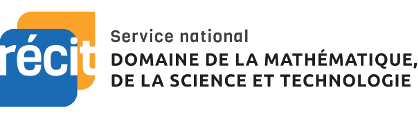 MERCI !
daniel.ricard@recit.qc.ca
marie-france.surprenant@recit.qc.ca
stephanie.rioux@recit.qc.ca
equipemst@recit.qc.ca 
Page Facebook
Twitter
Chaîne Youtube
Cette présentation, recitmst.qc.ca/desmos28092023 du RÉCIT MST est mise à disposition, sauf exception, selon les termes de la Licence CC.
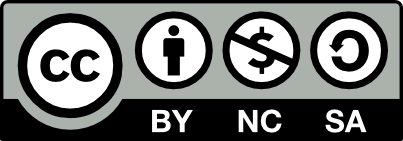 ‹#›
‹#›
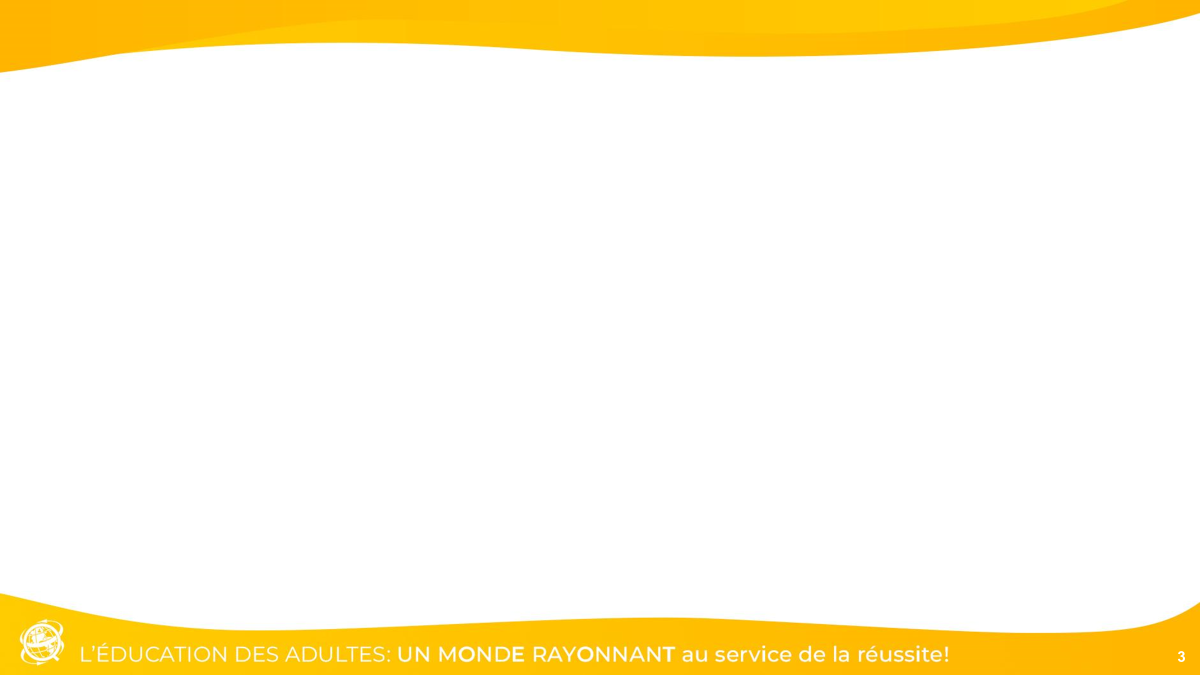 AUTOFORMATION - 2 ÉTAPES
Vendredi – Bloc 400U500
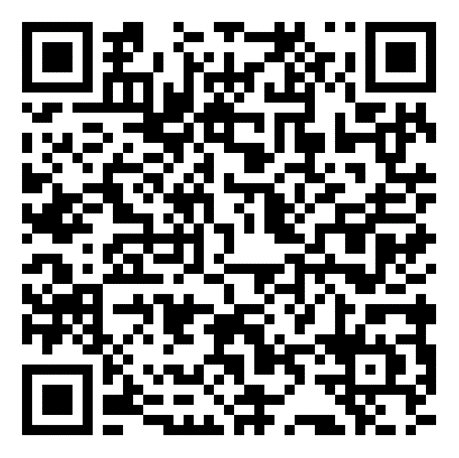 Création d’un compte gratuit ou se connecter
Si nouveau compte → Valider courriel
Inscription à l’autoformation
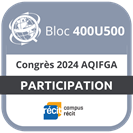 Inscription
Tableurs en mathématique
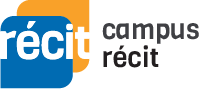 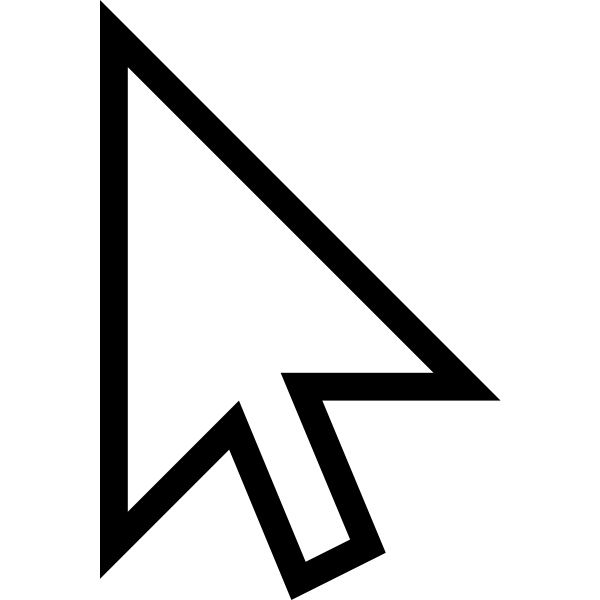 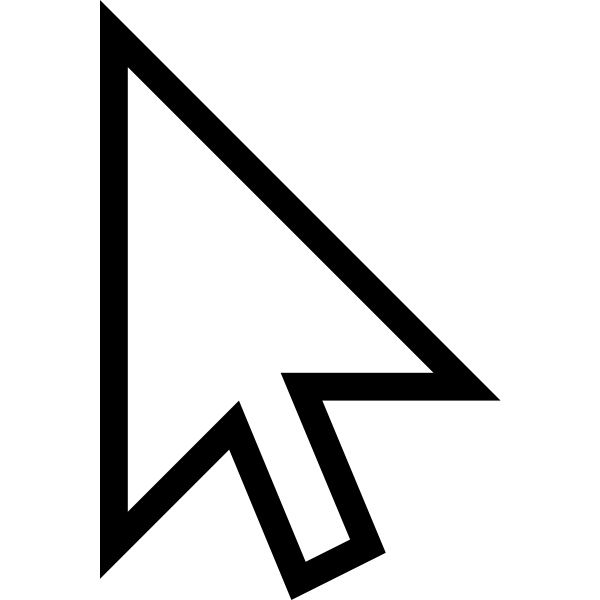 1
2
Lien
[Speaker Notes: Lien : https://campus.recit.qc.ca/mod/questionnaire/view.php?id=23857]
‹#›
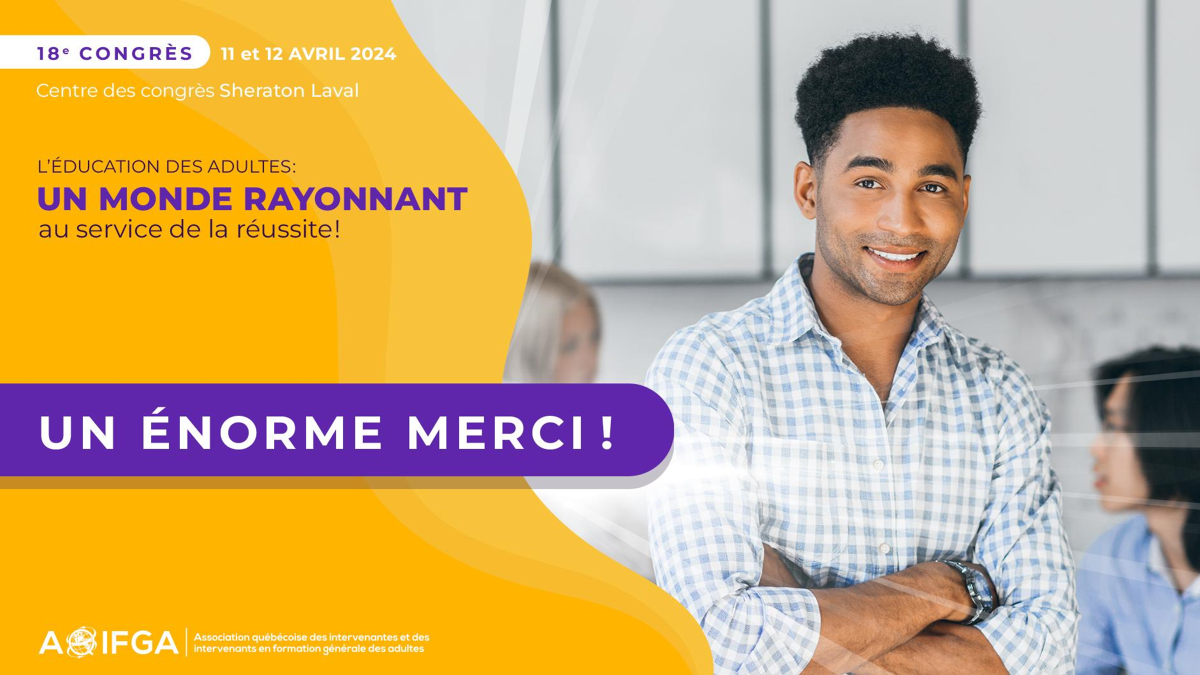 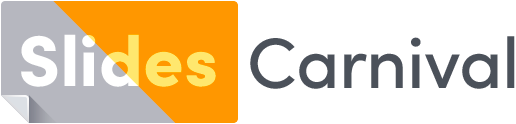 Free templates for all your presentation needs
For PowerPoint and Google Slides
100% free for personal or commercial use
Ready to use, professional and customizable
Blow your audience away with attractive visuals